আজকের পাঠে
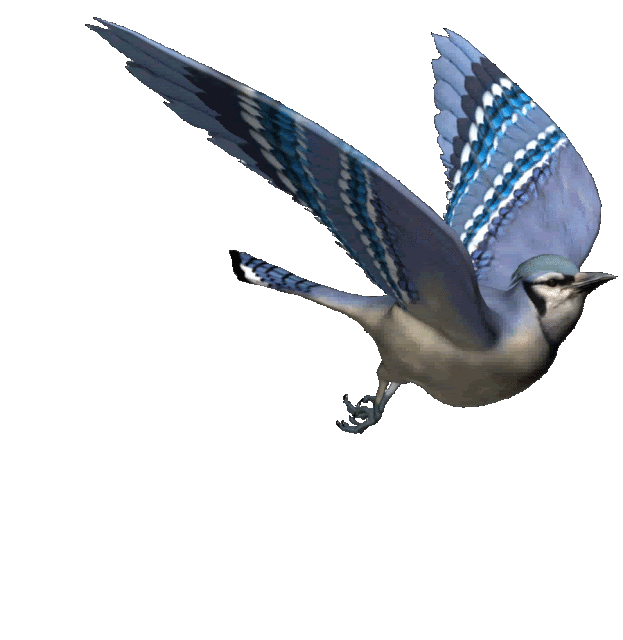 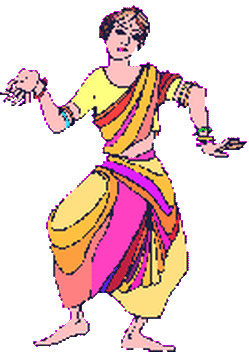 স্বাগতম
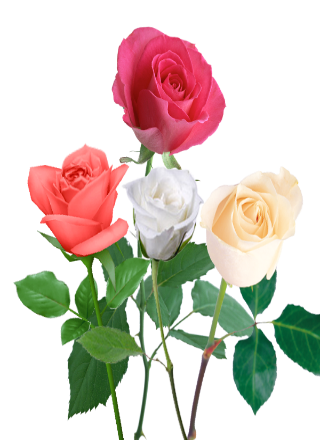 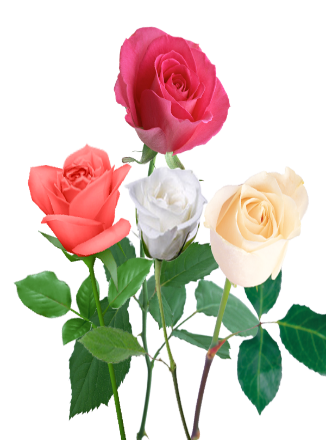 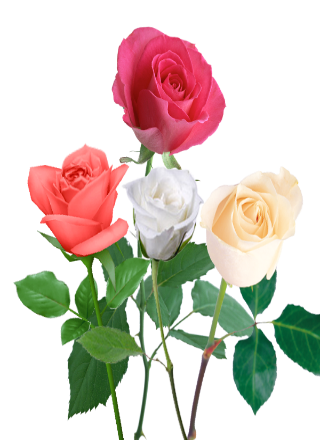 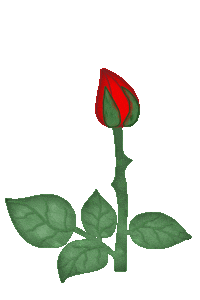 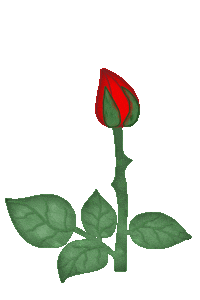 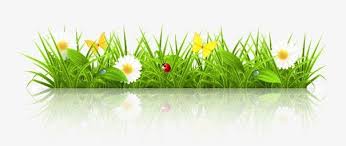 শিক্ষক পরিচিতি
পাঠ পরিচিতি
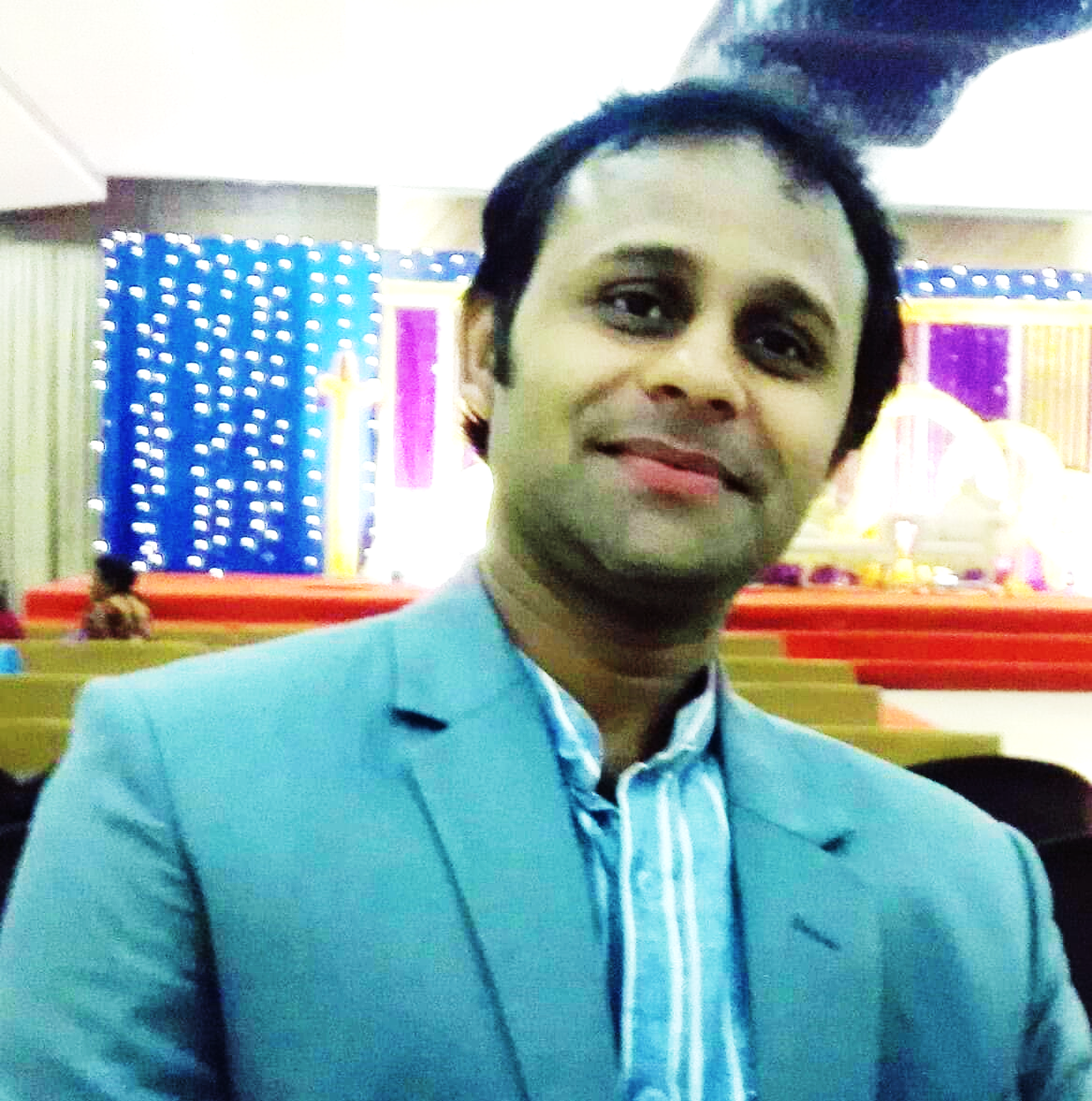 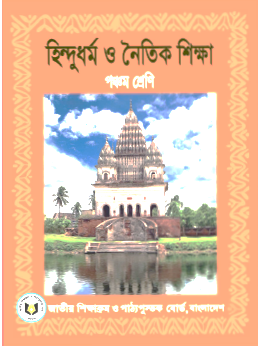 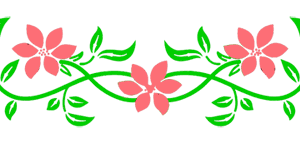 পিন্টু চক্রবর্ত্তী
সহকারী শিক্ষক
পূর্ব গুরুকচি সরকারি প্রাথমিক বিদ্যাল্যয়
গোয়াইনঘাট- সিলেট।
মোবাইল নং- ০১৭৭৪১৪৯০৭৭
বিষয়ঃ আমার বাংলা বই 
শ্রেণিঃ পঞ্চম
বিষয়বস্তুঃ ফেব্রুয়ারির গান 
পাঠ্যাংশঃ কবিতার প্রথম১২  লাইন।
সবাই মিলে একটি ভিডিও দেখি।
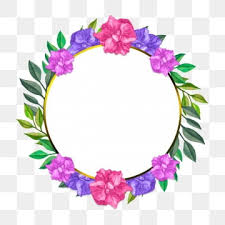 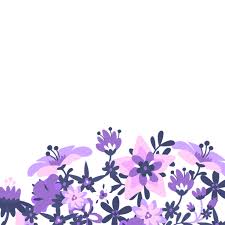 আরও কিছু ছবি দেখি
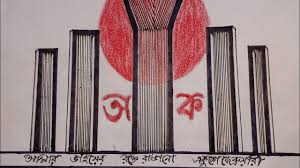 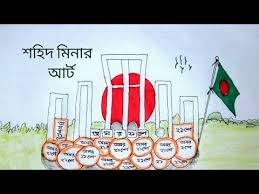 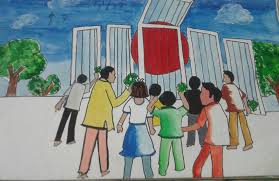 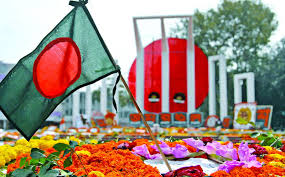 ভিডিও চিত্র এবং ছবি দেখে তোমরা কি বুঝলে।
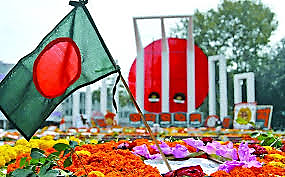 সুন্দর বলেছো আজকের পাঠ……… ফেব্রুয়ারির গান।
ফ
খ
শি
ল
ন
২.১.১
১.২.১
২.২.২
১.১.১
বলাঃ প্রমিত উচ্চারণে ও ছন্দ বজায় রেখে কবিতা আবৃতি করতে পারবে।
শোনাঃ উচ্চারিত পঠিত বাক্য, কথা মনোযোগ সহকারে শুনবে।
বলাঃ যুক্তবর্ণ সহযোগে তৈরি শব্দ , স্পষ্ট ও শুদ্ধভাবে বলতে পারবে।
বলাঃ কবিতার মূলভাব বলতে পারবে।
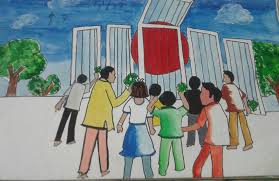 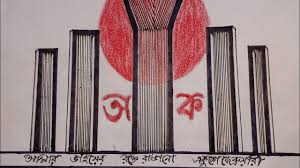 জেনে নিই কবিতার মূলভাব।
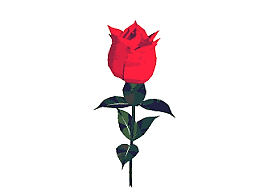 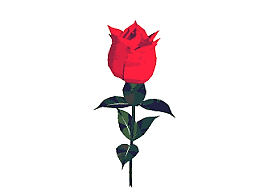 ১৯৫২ সালের ২১শে ফেব্রুয়ারি বাঙ্গালির ইতিহাসে একটি গুরুত্ত্বপূর্ণ স্মরণীয়  দিন। মাতৃভাষা বাংলাকে রাষ্ট্রভাষা করার দাবিতে ছত্রসমাজ এই দিনে আন্দোলন শুরু করে। ছাত্রদের মিছিলে পাকিস্তানি সরকার গুলি চালায়। তখন সালাম,বরকত,শফিক, জব্বার সহ নাম না জানা আরও অনেক ছাত্র ভাষার জন্য শহিদ হন। তাই শহিদের প্রতি শ্রদ্ধা রেখে, মাতৃভাষার প্রতীক হিসাবে তৈরি করা হয় শহিদ মিনার। তাই প্রতি বছর এই দিনে শহিদ মিনারে গিয়ে শহীদের প্রতি শ্রদ্ধার্ঘ্য নিবেদিন করি। ঐ ঘঠনা অবলম্বন করে কবি লুৎফর রহমান রিটন ‘’ফেব্রুয়ারির গান’’  কবিতাটি লিখেছেন। বাংলা ভাষার প্রতি মমতা আর শহিদের প্রতি শ্রদ্ধা প্রকাশ পেয়েছে এই কবিতায়।
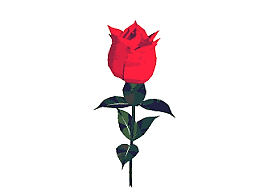 জেনে নিই কবি পরিচিতি।
পাঠ্য বইয়ের ৩১ নং পৃষ্ঠা খুলো, এবং আমার সাথে কবিতার অংশটুকু উচ্চারণ করো।
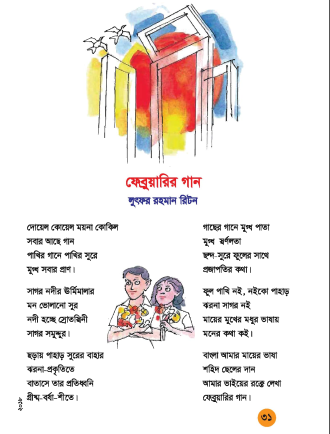 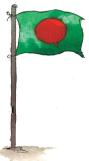 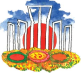 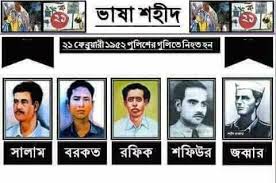 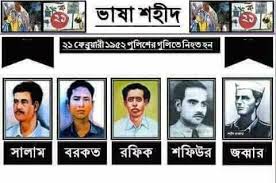 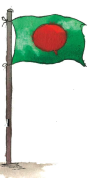 নে নই ১৯৫২ সালের ০২ ফেব্রুয়ারি ভাষা শহিদের পরিচয়
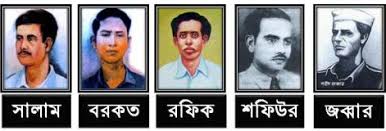 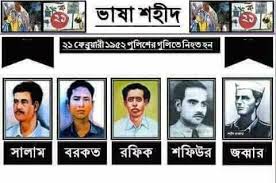 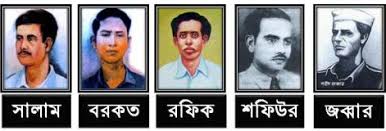 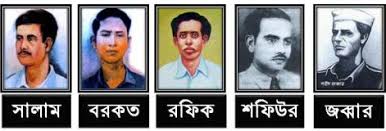 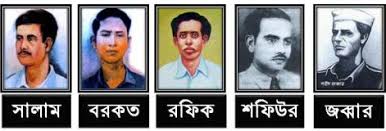 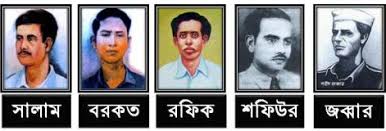 জন্মঃ ১৩ আগস্ট ১৯১৯খ্রীঃ
জন্মঃ ১৬ জুন ১৯২৭খ্রীঃ
জন্মঃ ২৭ নভেম্বর ১৯২৫খ্রীঃ
জন্মঃ ২৪ জানুয়ারি ১৯১৮খ্রীঃ
জন্মঃ৩০ অক্টোবর ১৯২৬খ্রীঃ
দলীয় কাজ
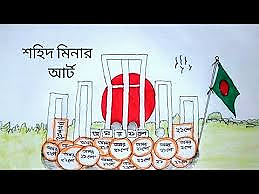 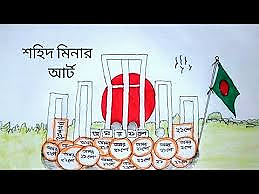 কবিতার পংক্তিগুলো সঠিক উচ্চারণে ছন্দে  পড় এবং অজানা  শব্দ ও যুক্তবর্ণ খুঁজে বের করে খাতায় লিখ।
যুক্তবর্ণ ভেঙে বাক্য গঠন করা হলো,  কাজটি মনোযোগ সহকারে দেখ এবং পরে খাতায় লিখ।
প্রতিধ্বনি
ধ + ব = ধ্ব
আযানের প্রতিধ্বনি শোনা যায়।
স + ব = স্ব
স্রোতস্বিনী
স্রোতস্বিনী নামে একটি নদী আছে।
গ্রীষ্ম
ছয় ঋতুর মধ্যে গ্রীষ্ম হচ্ছে অন্যতম।
ষ + ম = ষ্ম
মুগ্ধ
গ + ধ = গ্ধ
তোমার কবিতা পড়ার ছন্দে আমি মুগ্ধ।
জেনে নিই নতুন শব্দ ও অর্থ।
অর্থ
শব্দ
ঢেউসমূহ
ঊর্মিমালা
স্রোতম্বিনী
নদী
ধ্বনির পুনরায় আওয়াজ।
প্রতিধ্বনি
বিমোহিত/ আনন্দিত
মুগ্ধ
একক কাজ
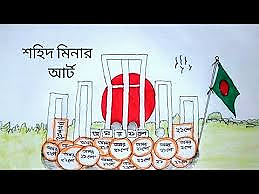 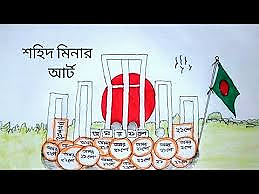 নিচের যুক্তবর্ণগুলো ভেঙে বাক্য তৈরি কর?
প্রতিধ্বনি
স্রোতম্বিনী
মুগ্ধ
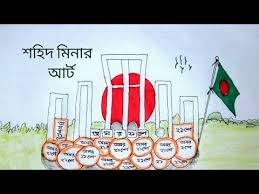 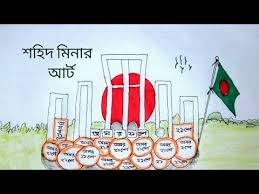 দলীয় কাজ
কবিতার মূলভাব পড় এবং খাতায় লিখ?
লাল দল
নীল দল
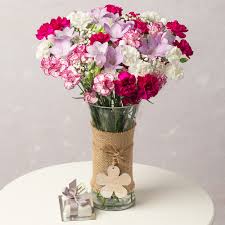 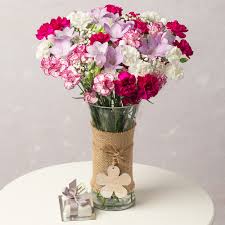 হলুদ দল
নিচের প্রশ্নের সঠিক উত্তর বলো ?
মূল্যায়ন
নদীর অপর নাম কী?
ক
খ
গ
৪। খাল
৩। স্রোতম্বিনী
২। পুকুর
১। সমুদ্র
পাখির গানে সবার প্রাণে কেমন হয়?
৪। খুশি
২।মুগ্ধ
৩। রাগ
১। বিরক্ত
ফেব্রুয়ারির গান কাদের রক্তে লেখা?
৪। মানুষের
৩। বাবার
২। মামার
১। ভাইয়ের
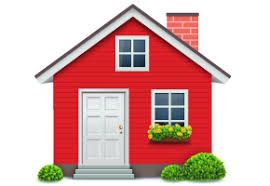 পরিকল্পিত কাজ।
কবিতার নির্ধারিত অংশটুকু আবৃতি চর্চা করে আসবে এবং নিচের শব্দগুলো দিয়ে বাক্য গঠন করে নিয়ে আসবে?
মুগ্ধ
প্রতিধ্বনি
ঊর্মিমালা
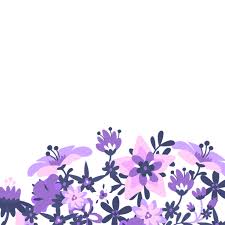 ধ
ন্য
স
বা
কে
বা
দ
ই
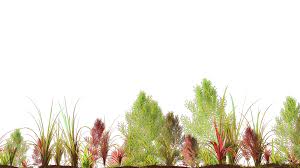